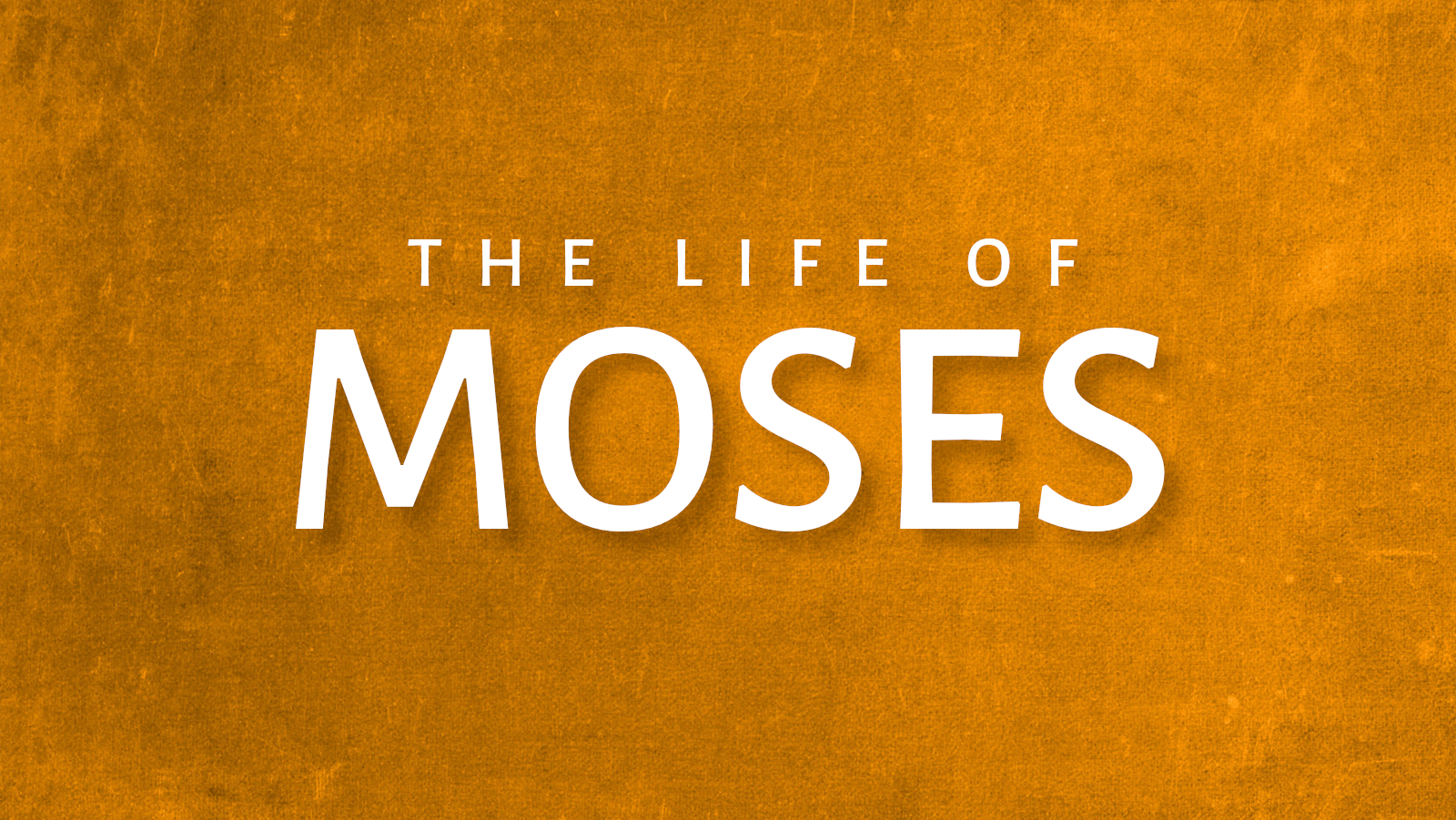 Lesson 12: Preparing the Next Generation
Review of Failing to Enter the Land
Twelve spies sent to report of quality and defenses of the land
Command: “Go up, take possession …”
Response: “Let us send men out …”
Moses: “The thing pleased me …”
Numbers: The LORD spoke to Moses, send men …
Reported factually about high quality and tough defenses
Caleb & Joshua said the LORD would help them take the land
The other 10 spies were fearful of the inhabitants
People believed the 10 spies and were ready to dump Moses and go back to Egypt
Moses, Caleb, Joshua pleaded with the people
The Reaction of the LORD
11 The LORD said to Moses, “How long will this people spurn Me? And how long will they not believe in Me, despite all the signs which I have performed in their midst? 12 I will smite them with pestilence and dispossess them, and I will make you into a nation greater and mightier than they.”
The Intercession of Moses
17 But now, I pray, let the power of the Lord be great, just as You have declared, 18 “The LORD is slow to anger and abundant in lovingkindness, forgiving iniquity and transgression; but He will by no means clear the guilty, visiting the iniquity of the fathers on the children to the third and the fourth generations.”
19 Pardon, I pray, the iniquity of this people according to the greatness of Your lovingkindness, just as You also have forgiven this people, from Egypt even until now.
The Egyptians would hear and tell others
They have heard you are “eye to eye” with Israel
They will say you slaughtered them because you couldn’t do it
The Judgment of the LORD
The people: Would die over 40 years in the wilderness
Caleb & Joshua: Would obtain their inheritance
The ten other spies: Died by a plague before the LORD
The children: Not prey, but under 20 would inherit the land
Moses?
37 The LORD was angry with me also on your account, saying, “Not even you shall enter there.”
“The” Sin of Moses (Numbers 20)
Near the end of the 40 years of wandering
People contended with Moses over water
Moses & Aaron appeared before the LORD
The LORD said: “Speak to the rock”
Moses: “Listen now you rebels; shall we bring forth water for you out of this rock?”
Strikes the rock
“You have not believed in Me, to treat Me as holy …”
“Today if you hear His voice,
8 Do not harden your hearts as when they provoked Me,
As in the day of trial in the wilderness,
9 Where your fathers tried Me by testing Me,
And saw My works for forty years.
10 “Therefore I was angry with this generation,
And said, ‘They always go astray in their heart,
And they did not know My ways’;
11 As I swore in My wrath,
‘They shall not enter My rest.’”
16 For who provoked Him when they had heard? Indeed, did not all those who came out of Egypt led by Moses?
17 And with whom was He angry for forty years? Was it not with those who sinned, whose bodies fell in the wilderness?
18 And to whom did He swear that they would not enter His rest, but to those who were disobedient?
19 So we see that they were not able to enter because of unbelief.
Despite their advantages, the Israelites fell short; the same can happen to Christians today
4 Therefore, let us fear if, while a promise remains of entering His rest, any one of you may seem to have come short of it. 2 For indeed we have had good news preached to us, just as they also; but the word they heard did not profit them, because it was not united by faith in those who heard.
Deuteronomy: Preparing the Next Generation
Remembering History (1:1-3:29)
Remembering the Law (4:1-12:32)
Discerning False Prophets (13)
Blessings and Cursings (11:26-32; 27-28)
Preparing a Successor (31)
Blessing the People (33)
Remembering History (1:1-3:29)
Leaving Mount Sinai (1:6-18)
Failure at Kadesh-Barnea (1:19-46)
[38 Years of Wandering] (see 2:14) 
Through/around Edom/Moab/Ammon (2:1-23)
Conquest of Sihon & Og (2:24-3:11)
Allocation of the Transjordan (3:12-29)
Deliverance from Egypt (throughout)
Remembering the Law (4:1-12:32)
Hear, O Israel! The LORD is our God, the LORD is one! You shall love the LORD your God with all your heart and with all your soul and with all your might. These words, which I am commanding you today, shall be on your heart. You shall teach them diligently to your sons and shall talk of them when you sit in your house and when you walk by the way and when you lie down and when you rise up. You shall bind them as a sign on your hand and they shall be as frontals on your forehead. You shall write them on the doorposts of your house and on your gates. (6:4-9)
Only give heed to yourself and keep your soul diligently, so that you do not forget the things which your eyes have seen and they do not depart from your heart all the days of your life; but make them known to your sons and your grandsons. (4:9)
Remembering the Law (4:1-12:32)
12 Then the LORD spoke to you from the midst of the fire; you heard the sound of words, but you saw no form only a voice. 

15 "So watch yourselves carefully, since you did not see any form on the day the LORD spoke to you at Horeb from the midst of the fire, 16 so that you do not act corruptly and make a graven image for yourselves in the form of any figure, the likeness of male or female, 17 the likeness of any animal that is on the earth, the likeness of any winged bird that flies in the sky, 18 the likeness of anything that creeps on the ground, the likeness of any fish that is in the water below the earth.
Remembering the Law (4:1-12:32)
30 When you are in distress and all these things have come upon you, in the latter days you will return to the LORD your God and listen to His voice. 31 For the LORD your God is a compassionate God; He will not fail you nor destroy you nor forget the covenant with your fathers which He swore to them.
25 When you become the father of children and children’s children and have remained long in the land, and act corruptly, and make an idol in the form of anything, and do that which is evil in the sight of the LORD your God so as to provoke Him to anger, 26 I call heaven and earth to witness against you today, that you will surely perish quickly from the land where you are going over the Jordan to possess it. You shall not live long on it, but will be utterly destroyed. 27 The LORD will scatter you among the peoples, and you will be left few in number among the nations where the LORD drives you.
Remembering the Law (4:1-12:32)
25 When you become the father of children and children’s children and have remained long in the land, and act corruptly, and make an idol in the form of anything, and do that which is evil in the sight of the LORD your God so as to provoke Him to anger, 26 I call heaven and earth to witness against you today, that you will surely perish quickly from the land where you are going over the Jordan to possess it. You shall not live long on it, but will be utterly destroyed. 27 The LORD will scatter you among the peoples, and you will be left few in number among the nations where the LORD drives you.
Deuteronomy 8
The LORD humbled, tested, provided for you (1-6)
The LORD is bringing you into a good land (7-10)
Beware: Prosperity => Pride => Forget (11-20)
“But you shall remember” (18)
Discerning False Prophets (13)
1If a prophet or a dreamer of dreams arises among you and gives you a sign or a wonder, 2and the sign or the wonder comes true, concerning which he spoke to you, saying, “Let us go after other gods (whom you have not known) and let us serve them,” 3you shall not listen to the words of that prophet or that dreamer of dreams; for the LORD your God is testing you to find out if you love the LORD your God with all your heart and with all your soul. 4You shall follow the LORD your God and fear Him; and you shall keep His commandments, listen to His voice, serve Him, and cling to Him.

5But that prophet or that dreamer of dreams shall be put to death, because he has counseled rebellion against the LORD your God who brought you from the land of Egypt and redeemed you from the house of slavery, to seduce you from the way in which the LORD your God commanded you to walk. So you shall purge the evil from among you.
Blessings and Cursings (11:26-32; 27-28)
26 See, I am setting before you today a blessing and a curse: 27 the blessing, if you listen to the commandments of the LORD your God, which I am commanding you today; 28 and the curse, if you do not listen to the commandments of the LORD your God, but turn aside from the way which I am commanding you today, by following other gods which you have not known.
 
29 It shall come about, when the LORD your God brings you into the land where you are entering to possess it, that you shall place the blessing on Mount Gerizim and the curse on Mount Ebal.
Preparing a Successor (31)
3 It is the LORD your God who will cross ahead of you; He will destroy these nations before you, and you shall dispossess them. Joshua is the one who will cross ahead of you, just as the LORD has spoken.
6 Be strong and courageous, do not be afraid or tremble at them, for the LORD your God is the one who goes with you. He will not fail you or forsake you.
7 Then Moses called to Joshua and said to him in the sight of all Israel, “Be strong and courageous, for you shall go with this people into the land which the LORD has sworn to their fathers to give them, and you shall give it to them as an inheritance. 8 The LORD is the one who goes ahead of you; He will be with you. He will not fail you or forsake you. Do not fear or be dismayed.”
Blessing the People (33)
Isaac blessed Jacob & Easau (Genesis 27)
Jacob blessed his 12 sons (Genesis 49)
Moses blesses each tribe before his death
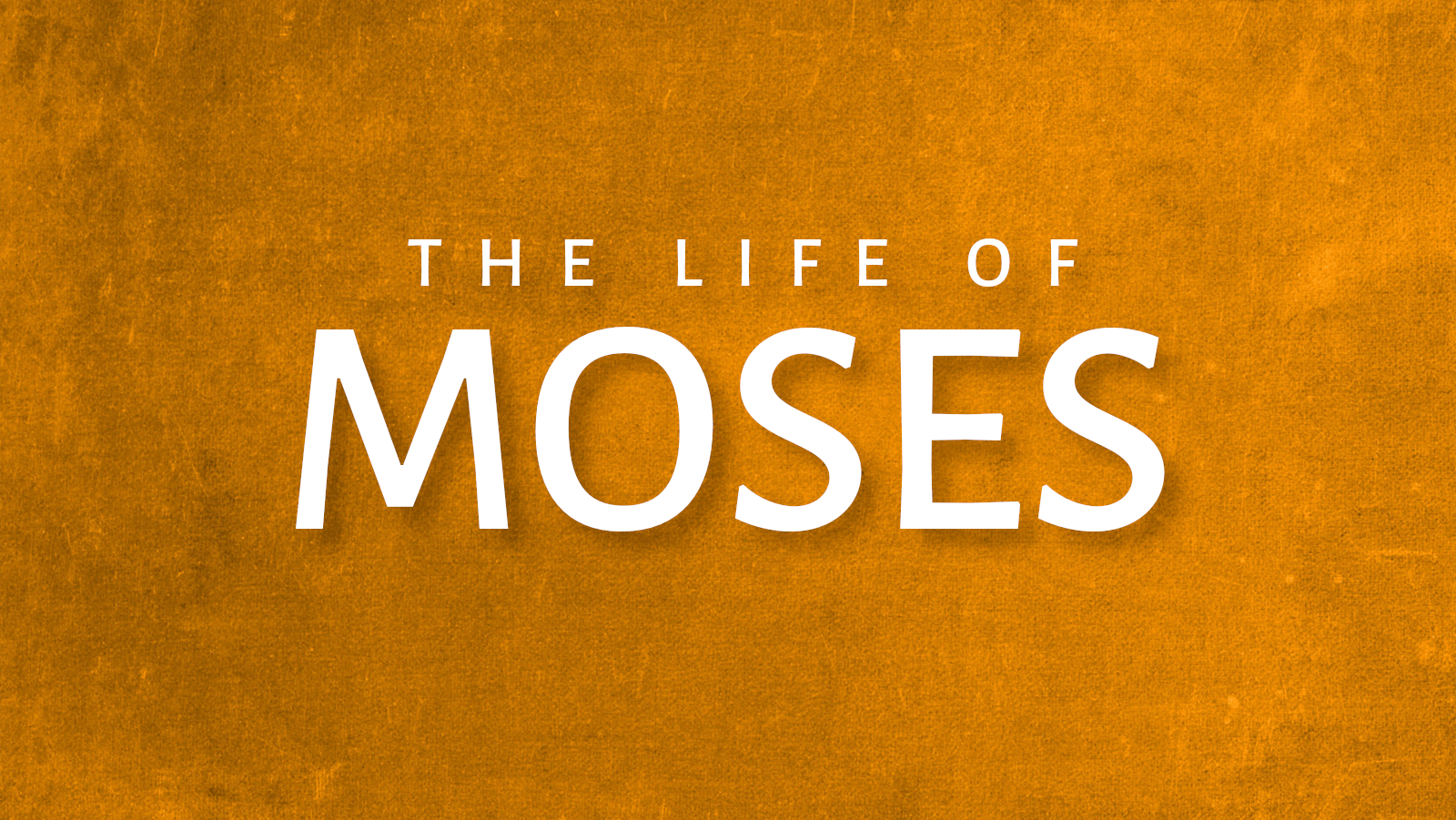